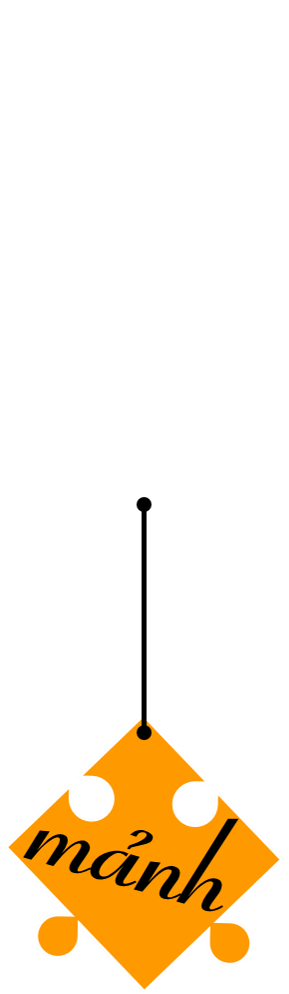 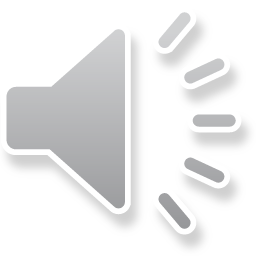 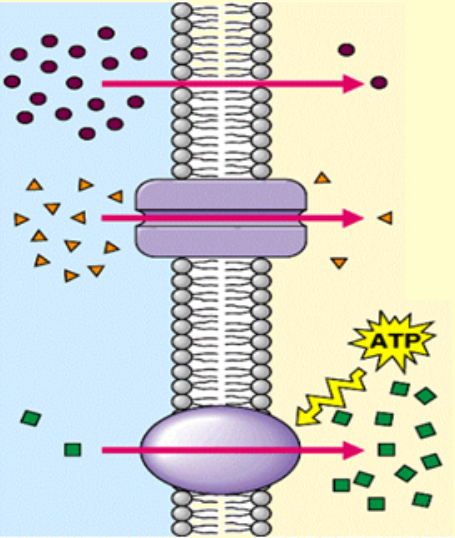 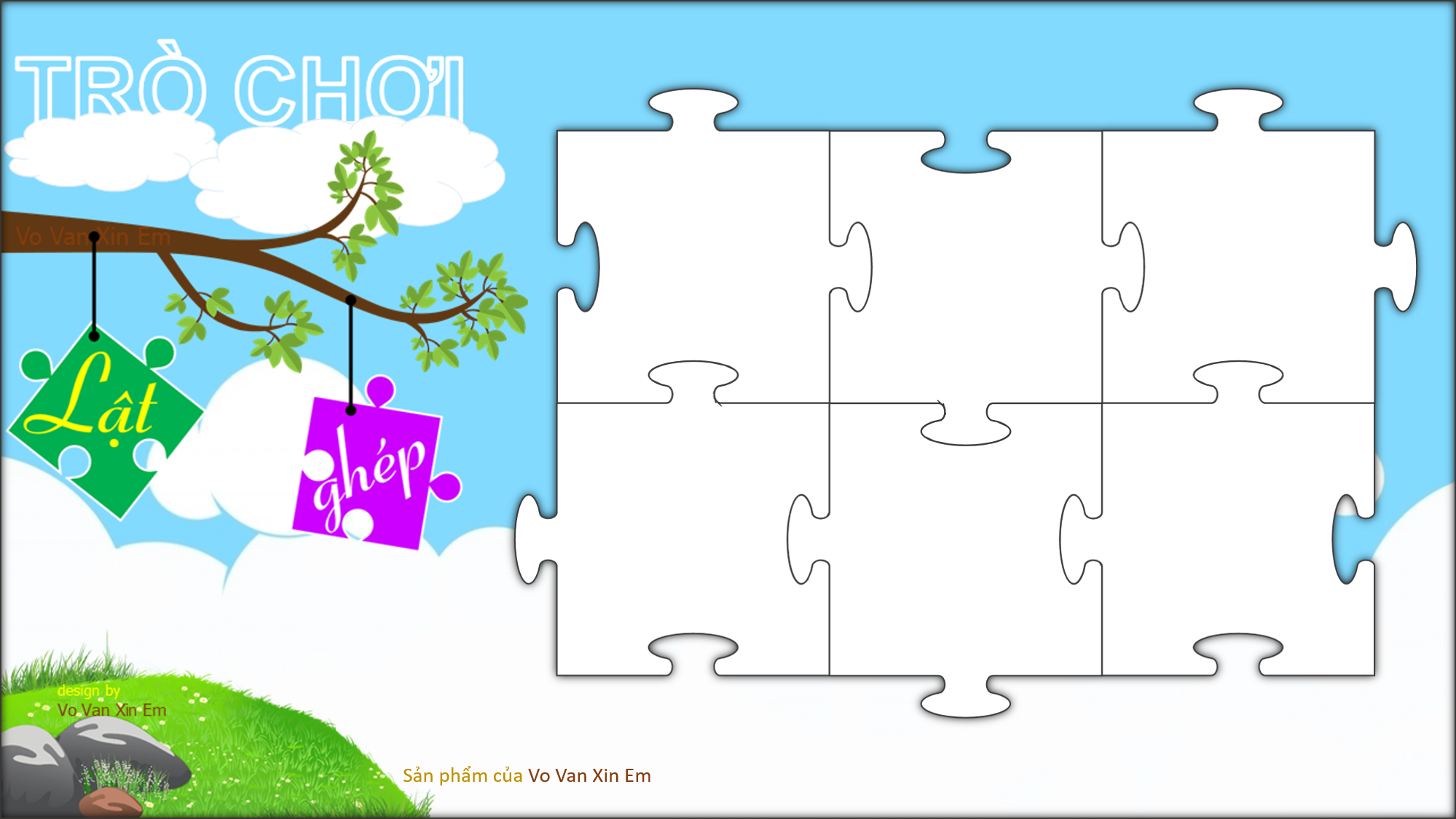 KHỞI ĐỘNG
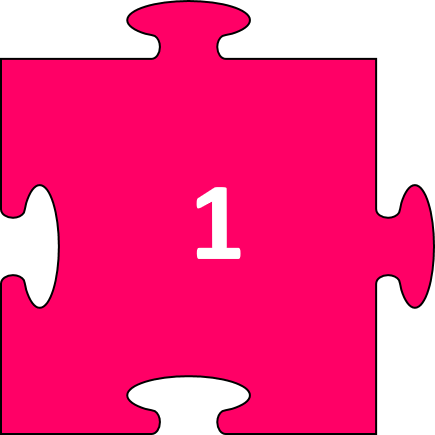 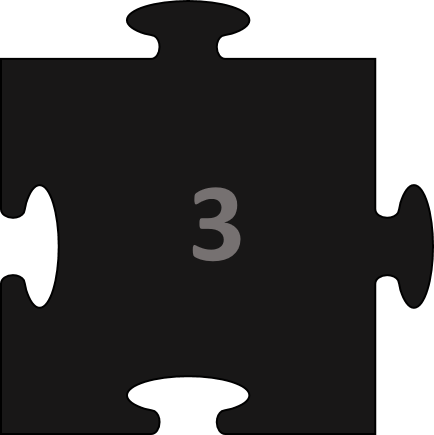 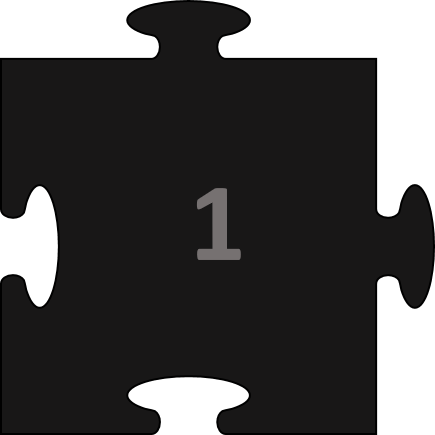 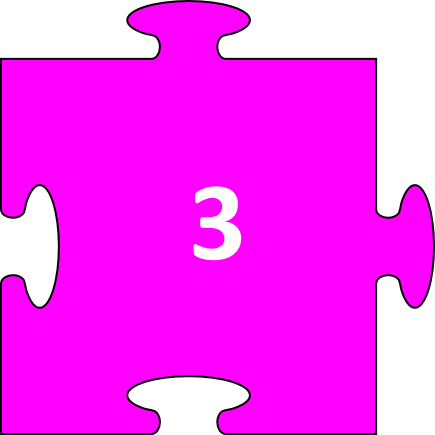 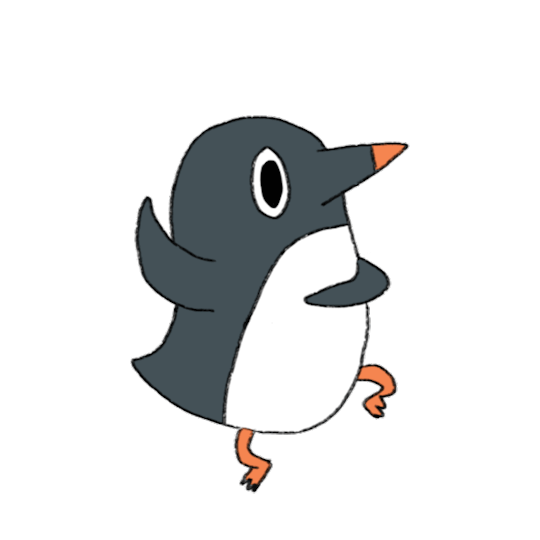 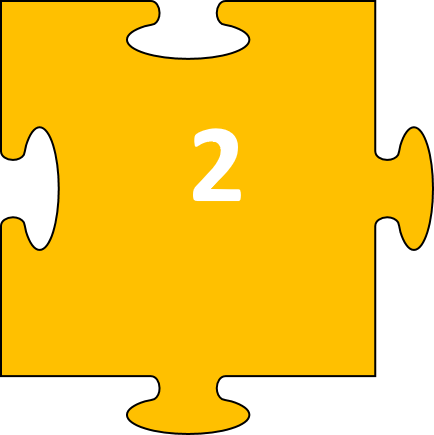 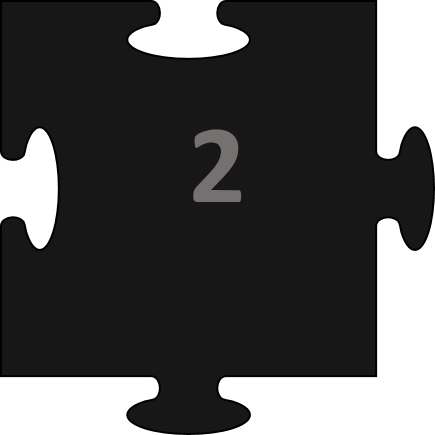 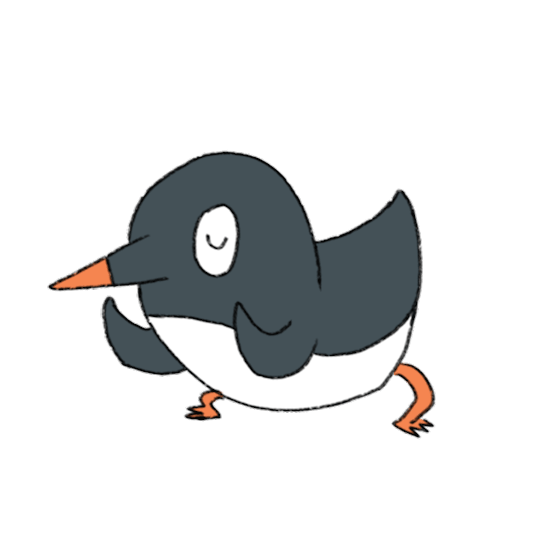 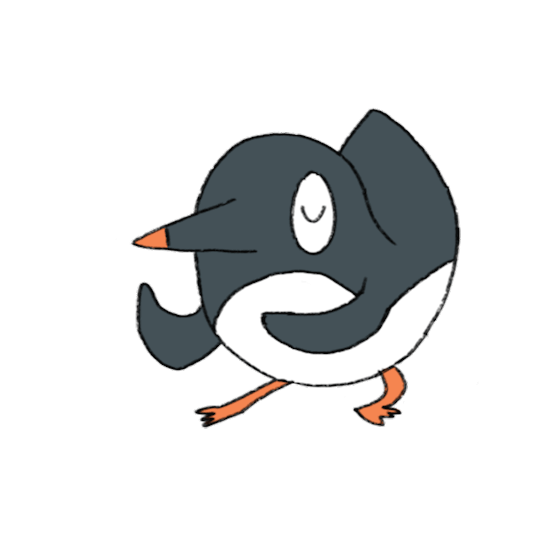 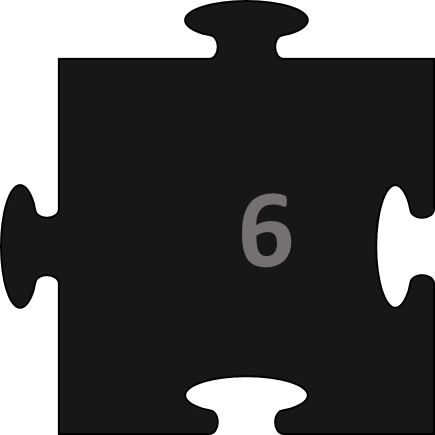 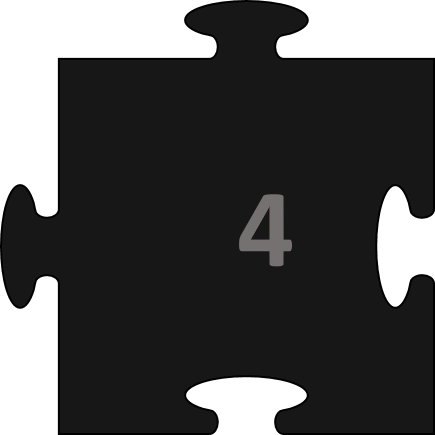 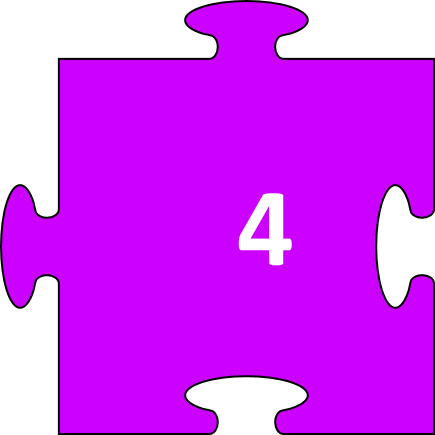 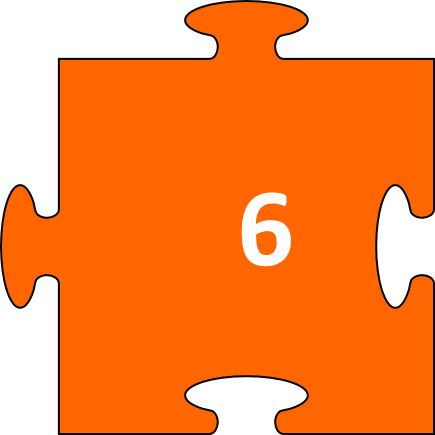 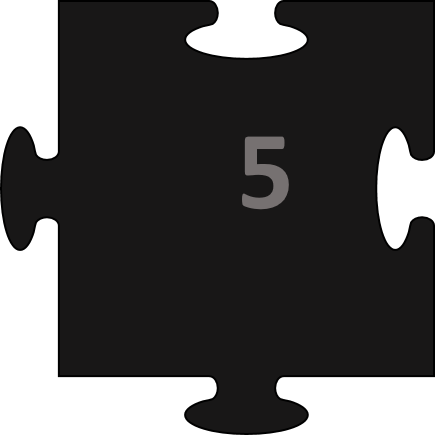 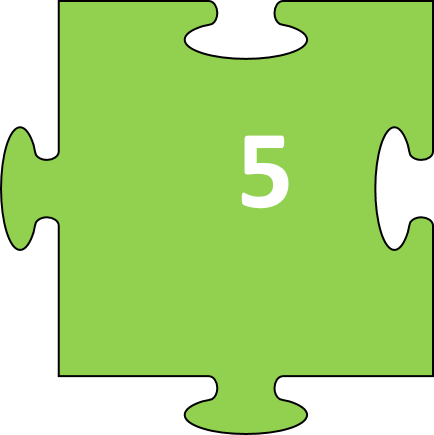 Bạn hãy lật mảnh ghép mà mình thích nhất!
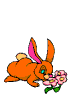 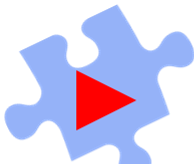 Câu 1: Cấu trúc số 1 trong hình là thành phần nào của màng sinh chất?
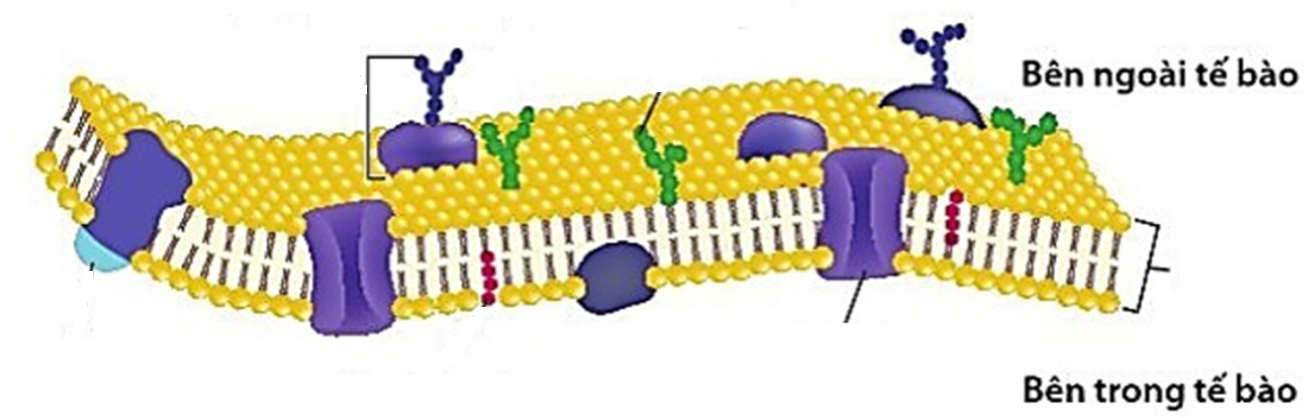 1
Protein xuyên màng
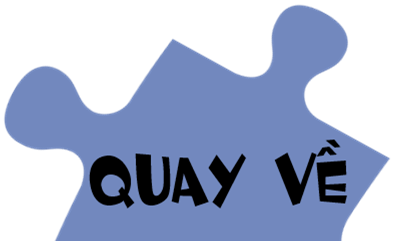 Câu 2: Cấu trúc số 2 trong hình là thành phần nào của màng sinh chất?
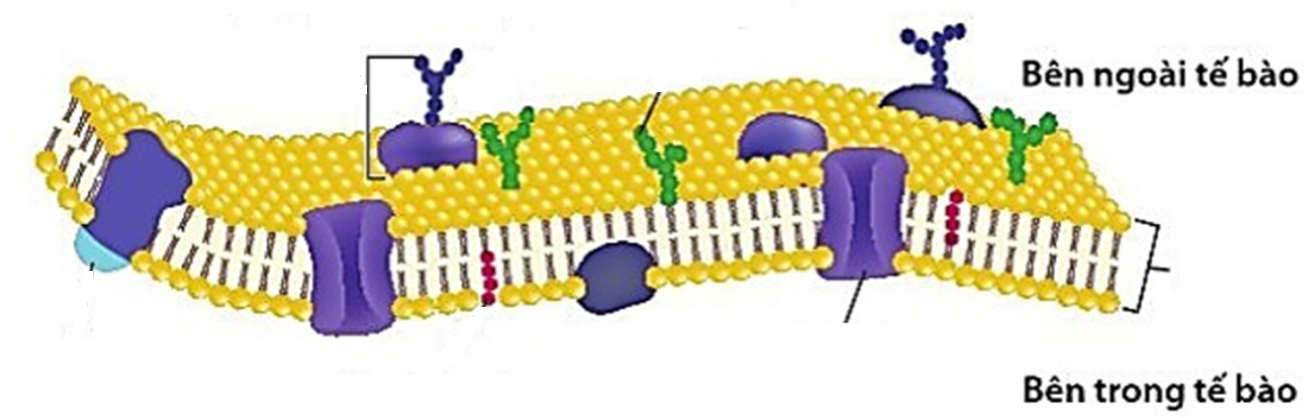 2
phospholipid
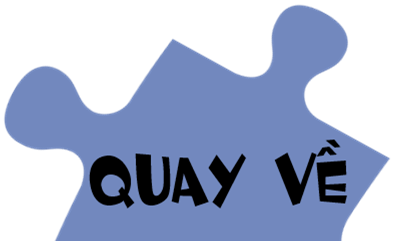 Câu 3: Chức năng sau đây không phải là của màng sinh chất?
A. Tương tác, truyền thông tin giữa các tế bào.
B. Kiểm soát sự ra, vào của các chất.
C. Trao đổi chất giữa tế bào và môi trường.
D. Cung cấp năng lượng chủ yếu cho tế bào.
Đáp án: D
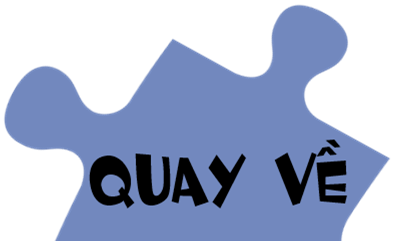 Câu 4: Cấu trúc nào giúp cho màng sinh chất có cấu trúc “khảm động”.
Glicoprotein
Cholesterol
Protein nằm xen kẽ trong lớp lipid kép.
Glicolipid
Đáp án: C
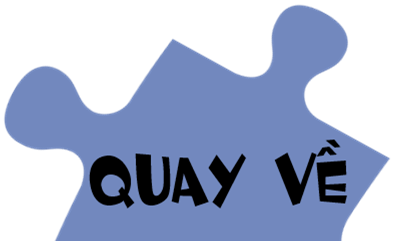 Câu 5: Phospholipid có thể hình thành hai lớp của màng vì chúng:
A. là lipid.
B. kị nước.
C. lưỡng tính (có phần mang tính acid, có phần mang tính base).
D. lưỡng cực (có phần ưa nước, có phần kị nước).
Đáp án: D
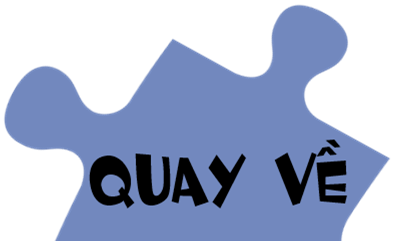 Câu 6: Cấu trúc nào của màng sinh chất giúp các tế bào có thể trao đổi thông tin?
Protein bám màng
Protein xuyên màng
Cholesterol
Glicoprotein và glycolipid.
Đáp án: D
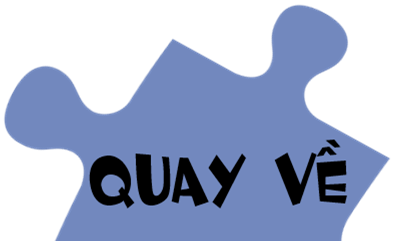 Vì sao?
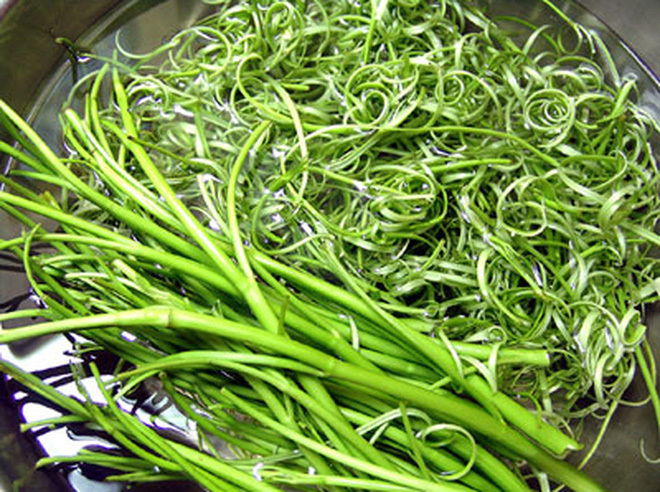 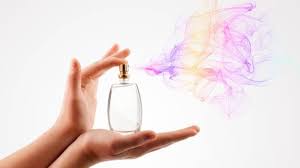 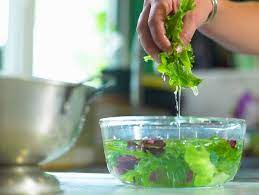 Ngâm rau vào nước cho nhiều muối thì rau bị héo quắt.
Ngâm rau muống chẻ vào nước thì rau cong, cuốn lại
Xịt nước hoa ở 1 góc phòng thì ngửi thấy mùi nước hoa ở khắp phòng
PHẦN 2: SINH HỌC TẾ BÀO
CHỦ ĐỀ 6. TRAO ĐỔI CHẤT VÀ CHUYỂN HÓA  NĂNG LƯỢNG Ở TẾ BÀO
BÀI 9. TRAO ĐỔI CHẤT QUA MÀNG SINH CHẤT
I. KHÁI NIỆM TRAO ĐỔI CHẤT Ở TẾ BÀO
MÔI TRƯỜNG
Tế Bào

Sự chuyển hóa vật chất ( tập hợp các phản ứng hóa học)
Các chất dinh dưỡng, O2
Các chất thải, CO2
Sự trao đổi chất giữa tế bào và môi trường
( TĐC qua màng)
Trao đổi chất ở tế bào
- Trao đổi chất ở tế bào là gì?
- Có mấy hình thức trao đổi chất qua màng?
I. KHÁI NIỆM TRAO ĐỔI CHẤT Ở TẾ BÀO
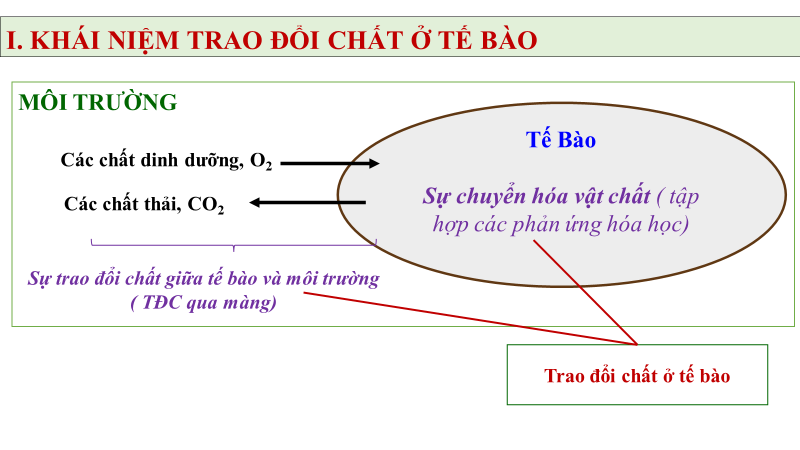 - Trao đổi chất ở tế bào là tập hợp các phản ứng hóa học (Sự chuyển hóa vật chất ) và sự trao đổi chất giữa tế bào và môi trường ( TĐC qua màng).
- Có 2 hình thức trao đổi chất qua màng: vận chuyển thụ động và vận chuyển chủ động.
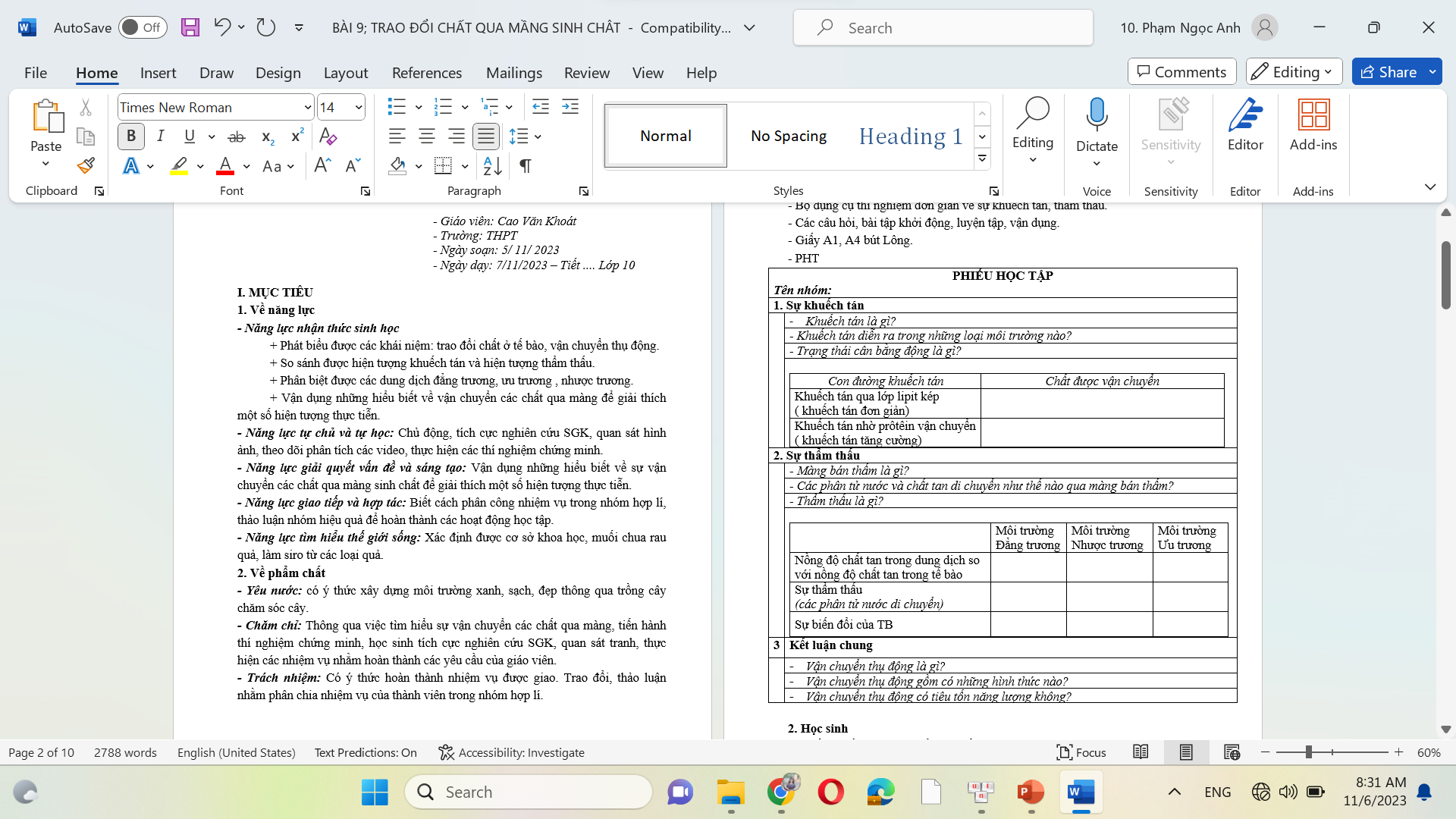 II. SỰ VẬN CHUYỂN THỤ ĐỘNG QUA MÀNG SINH CHẤT
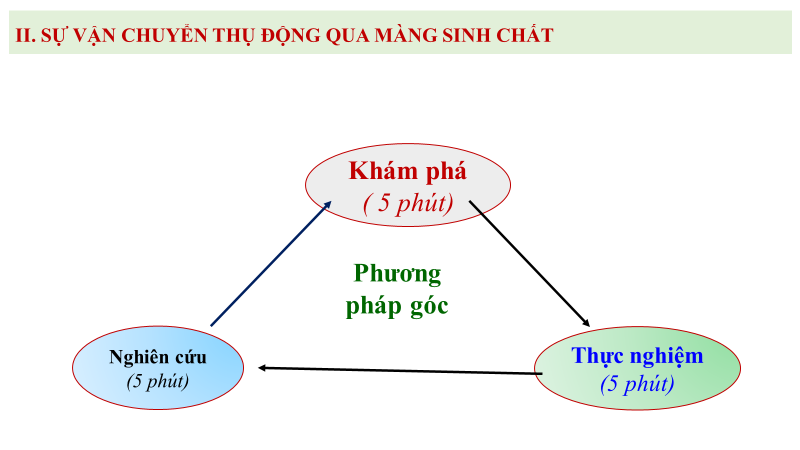 Góc 
Nghiên cứu
II. SỰ VẬN CHUYỂN THỤ ĐỘNG QUA MÀNG SINH CHẤT
Nghiên cứu mục II bài 9 SGK trang 55 , thảo luận nhóm và hoàn thành phần 1 PHT!
Khám phá
II. SỰ VẬN CHUYỂN THỤ ĐỘNG QUA MÀNG SINH CHẤT
Theo dõi các đoạn clip, phân tích hình ảnh, thảo luận nhóm và hoàn thành phần 2 PHT!
Thực nghiệm
II. SỰ VẬN CHUYỂN THỤ ĐỘNG QUA MÀNG SINH CHẤT
Thực hiện 2 thí nghiệm a, b theo hướng dẫn
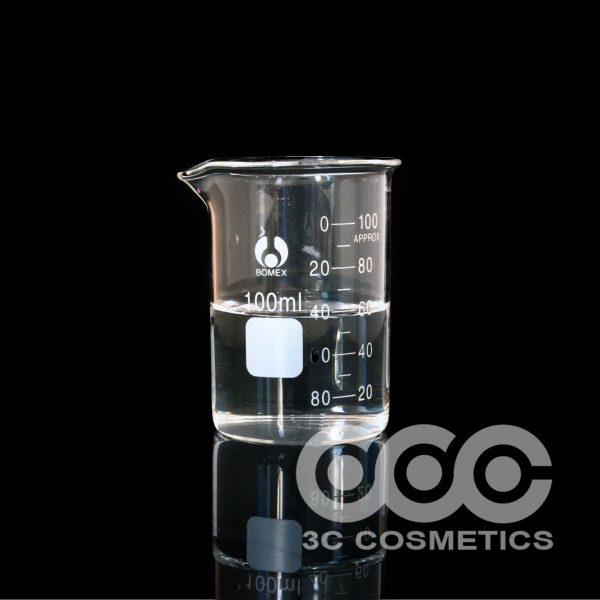 + Thí nghiệm a. Hiện tượng khuếch tán: nhỏ một giọt mực vào cốc nước lọc  Quan sát hiện tượng.
+ Thí nghiệm b. Hiện tượng thẩm thấu: Thái quả dưa chuột thành các lát nhỏ . Đặt các lát dưa chuột vào cốc 1, cho 3 thìa muối vào đảo đều. Quan sát hiện tượng xảy ra sau 2 phút.
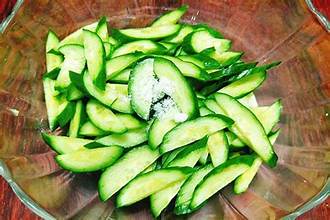 PHIẾU ĐÁNH GIÁ THEO TIÊU CHÍ RUBRICS
ĐÁP ÁN PHIẾU HỌC TẬP
Góc 
Nghiên cứu
Góc Khám phá
ĐÁP ÁN PHIẾU HỌC TẬP
ĐÁP ÁN PHIẾU HỌC TẬP
Chọn các phiếu phù hợp dán vào các ô (1), (2), (3)!
tập hợp các phản ứng hóa học diễn ra trong tế bào (Sự chuyển hoá vật chất)
Trao đổi chất ở tế bào
sự trao đổi các chất giữa tế bào với môi trường ( Trao đổi chất qua màng).
Vận chuyển thụ động
Vận chuyển chủ động
Sự khuếch tán
Sự thẩm thấu
Từ nơi nhiều nước đến nơi ít nước
Theo chiều gradient nồng độ
Không tiêu tốn năng lượng
Luyện tập:
Câu 1: Sự khuếch tán của các phân tử nước qua màng sinh chất, gọi là:
B.   nhập bào.
A.   thẩm thấu.
C.   xuất bào.
D.  vận chuyển chủ động.
Luyện tập:
Câu 2: Các chất không phân cực, có kích thước nhỏ như O2 , CO2 được vận chuyển qua màng sinh chất bằng cách nào?
A. Vận chuyển chủ động.
B. Khuếch tan qua kênh protein xuyên màng.
C. Khuếch tán trực tiếp qua lớp kép photpholipit.
D. Nhập bào hoặc xuất bào.
Luyện tập:
Câu 3: Khi ở môi trường ưu trương, tế bào bị co nguyên sinh vì:
A. Chất tan khuếch tán từ tế bào ra môi trường.
B. Chất tan khuếch tán từ môi trường vào tế bào.
C. Nước thẩm thấu từ môi trường vào tế bào.
D. Nước thẩm thấu từ tế bào ra môi trường.
Luyện tập:
Câu 4: Phân tử Glucôzơ được vận chuyển qua màng sinh chất theo phương thức nào?
A. Khuếch tán trực tiếp qua lớp photpholipit kép.
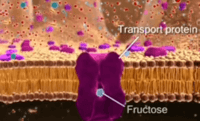 B. Khuếch tán qua kênh protein.
C. Vận chuyển chủ động.
D. Nhờ biến dạng của màng sinh chất.
Luyện tập:
Câu 5:Môi trường ưu trương là môi trường có nồng độ chất tan bên ngoài:
A. bằng nồng độ chất tan bên trong tế bào.
B. luôn ổn định.
C. nhỏ hơn nồng độ chất tan bên trong tế bào.
D. lớn hơn nồng độ chất tan bên trong tế bào.
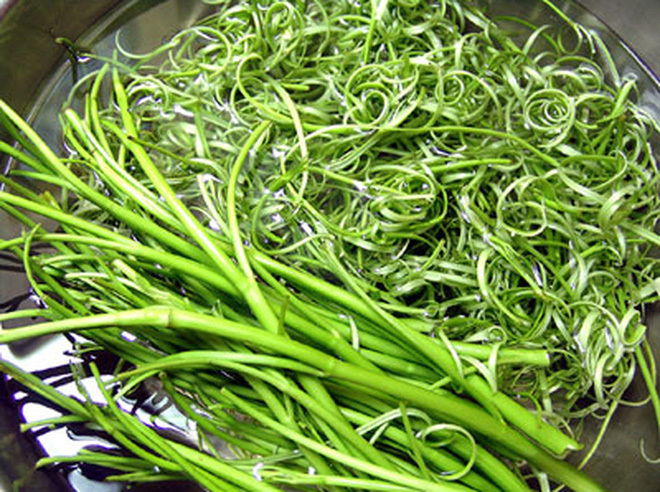 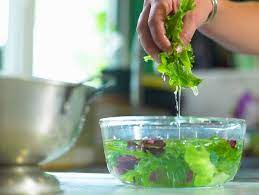 VẬN DỤNG
Ngâm rau vào nước cho nhiều muối thì rau bị héo quắt
Ngâm rau muống chẻ vào nước thì rau cong, cuốn lại
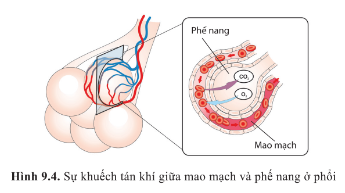 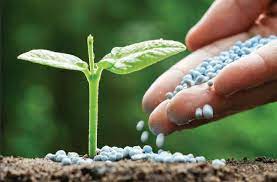 Có nên bón nhiều phân trực tiếp vào gốc cây không?
Giải thích sự khuếch tán O2 và CO2 ở phổi
XIN CHÂN THÀNH CẢM ƠN
Quý thầy cô VÀ CÁC EM HỌC SINH!